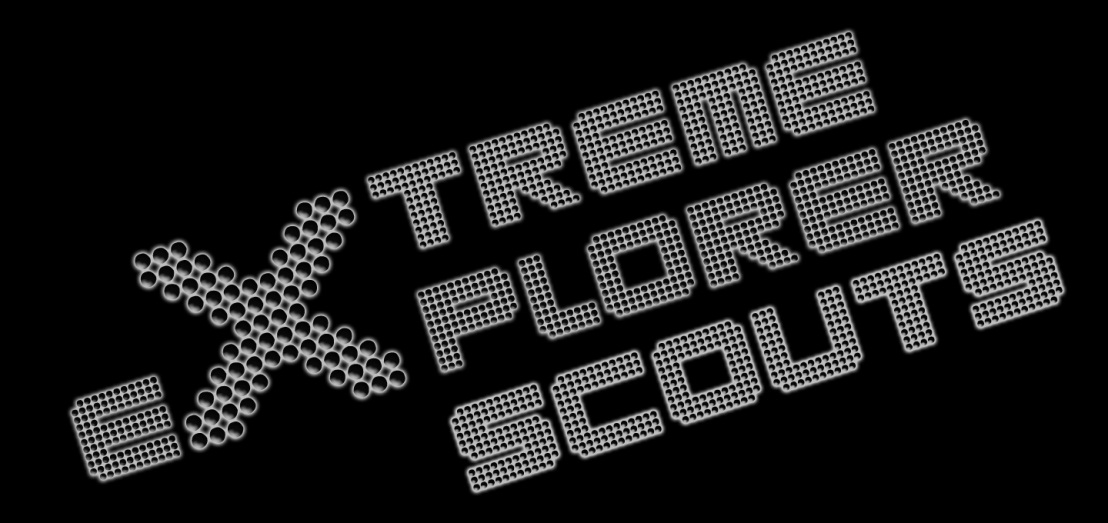 1st Aid Quiz
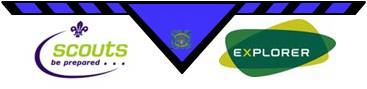 1.  What initials help you remember the       steps to take at an incident ?
CDR BOND
DR ABC
ABCDEF
ABC123
DR SEUSS
[Speaker Notes: Danger - Check the area, make sure YOU are safe and so are people around you.Response - Can the casualty hear your voice? Can they open and close their eyes? are there any movements? Do they respond to touch?Airway - Is there a blockage in the throat or have they swallowed their tongue? Is the head in a suitable position (check first aid manual for details) to allow breathing? Care should be taken not to make anything worse but the airway MUST be cleared if it is blocked.Breathing - Can the casualty breathe clearly? Once the airway is clear, is there any other problem - the lungs for example?Circulation - IS there a pulse? Is the heart beating? Is the pulse weak / strong / racing]
2.  What is the first thing you do when      assessing an incident ?
Shout at friends to do something
Call for an ambulance
Check for danger before approaching
Update the Accident Book
Go and get your first aid supplies
[Speaker Notes: Guiding principle in first aid to protect yourself before attempting to help others]
3.  In the acronym DR ABC, what does the     “ABC” stand for ?
Ambulance, Breathing, Control
Aid, Bypass, Cardiogram
Airway, Breathing, Circulation
Assess, Breathing, Circulation
American Broadcasting Corporation
4.  You should put butter on a burn
True
False
The only thing you should put on a burn is cold water - keep the butter for cooking.
Put the affected area under cold running water for at least 10 minutes.
5.  How should you start an assessment of       a casualty and/or situation ?
Do a body check on the first casualty you see
Take history, note signs, listen to symptoms
Look for any external bleeding 
Open first aid box and check contents
Check casualties wallet for identity
6.  What is the main aim of a person giving      first aid ?
To gain Respect from fellow Scouts
Start casualty on road to recovery
To save life and if possible, prevent injury from getting worse
To help paramedics when they arrive
To apply the correct dressings
7.  The best way to treat bleeding is to put      the wound under a tap
True
False
If you put a bleeding wound under a tap, you wash away the body's clotting agents and make it bleed more.
If nothing in wound, press on it over a clean pad, bandage and raise above level of heart
8.  Do not rush to remove any object that      is embedded in a wound
True
False
The object in the wound could be blocking further blood loss, so if you pull it out you could be dealing with a major haemorrhage. 
The aim is to build a 'bridge' over the object while keeping pressure on the wound.  
Apply padding to either side of the object, then bandage over without pressing on it.  Call for an ambulance.
9.  The best way to treat a nose bleed is      by tilting the head back and pinching      the nose
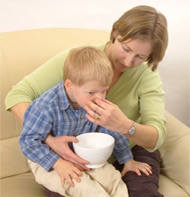 True
False
Tilting the head back will encourage the blood to run down the back of the throat and possibly into the stomach, inducing vomiting.
Sit the person down, reassure them and pinch the tip rather than the hard bit of the nose. Discourage them from coughing or swallowing until the bleeding stops. It may be helpful to place a bowl on the floor to catch any dripping blood
10.  Why do you put an unconscious        casualty into the recovery position ?
It is easier to carry out a body check
It is more comfortable when they wake up
To assist their circulation
To keep their airway clear and reduce risk of inhaling vomit
In case they are in shock
11.  What is the main reason our body         needs oxygen ?
Helps us to keep fit
It keeps us alive: without it we die
Allows us to think clearly
Helps with the digestive process
Reduces the need for medication
12.  With an unconscious casualty, why is it life          saving to tilt their head back and lift their          chin up ?
To check up their nose for any bleeding
To assist the casualty to hear the 1st Aider
To steady the position of the casualties head
To make it easier to do a body check
To open their airway fully
13.  You are by yourself.  When should you leave          an unconscious casualty to phone for an          ambulance, without giving any first aid ?
If after checking, they are NOT breathing with a history of collapse only, & no other injury
If they are breathing, and the breathing is clear
If they are breathing, and the breathing is noisy
If they have choked on some food
Never: a 1st Aider should always render 1st Aid and hope someone comes along
14.  How can you tell if a person is breathing       effectively ?
By checking for a pulse in their wrist
By listening to their heart to feel if it is beating
Noting a change of colour – they will be very flushed
Noting a change of colour – they will be very pale
By looking at their chest/abdomen, listening & feeling for breath on your cheek
15. One of your friends has cut his arm and is       bleeding severely.  What do you do ?
Put the injured limb in cold water
Give him an aspirin
Apply direct pressure to the wound
Get a sponge to clean the floor
Ask him whether it hurts
16.  Which of the following is NOT a         symptom of hypothermia ?
Shivering; cold, pale skin
Apathy and disorientation 
Slow and shallow breathing 
Severe thirst
Slow and weakening pulse
17.  In first aid terms, what is shock ?
When the casualty is scared
When the casualty panics
When the 1st Aider doesn’t know what to do
When the casualty feels sick
When not enough blood is supplying the vital organs
18.  Which of the following is NOT a        symptom of a stroke (or ‘brain attack’) ?
Facial weakness; drooping eyes / mouth
Weakness in one arm 
A sharp pain in the chest
Slurred speech 
Dizziness, blurred vision
19.  Your ESL is complaining of a tight pain in the        chest & breathlessness.  You suspect a heart        attack.    What should you do?
Get him to lay down flat
Encourage him to have a tot of whiskey from his hip-flask 
Make him stand up and move around slowly 
Sit him in a comfortable position, then get help
Suggest you all play twister
20.  Which of the following is NOT an        emergency service ?  (from UK Tourist Information!)
Mountain Rescue
Cave Rescue
Lifeboat
Coastguard
The AA
First Aid - DR ABC
D    Danger:	to you, others, casualties
R    Response:	speak to casualty, gently shake,
                       	can pinch ear lobe
A    Airway: 	Is blockage in throat?  Is head in 			          suitable position (tilt head back)
B    Breathing:	Can the casualty breathe okay ?
C    Circulation:	Is there a pulse ?  If not, CPR
		    	may be required (30:2 
		  	compressions to breaths)
The Three P’s for First Aid
Preserve life – the Main Aim !
Prevent further harm – could be external (move them away from danger) or applying first aid techniques
Promote recovery – maybe as simple as applying a plaster !
Treatment for Stroke is  F A S T
F     Face – unable to smile, eye and/or mouth is  
        droopy
A     Arm – weakness, unable to raise one arm
S      Speech – unable to speak clearly or has
         problems understanding 
	       =
T      Time to call 999/112 for emergency help
Hypothermia – too COLDCore temp drops below 35˚C (95˚F)
Symptoms
Shivering; cold, pale skin
Apathy & disorientation 
Slow &shallow breathing 
Slow &weakening pulse
Action
Spot early: keep warm
Keep/get dry
Drink hot coffee/tea with sugar
GET HELP
Hyperthermia – too HOTCore temp goes above 37.5–38.3°C (100–101°F)
Action
Drink water
Get in shade
Fresh air
GET HELP
Symptoms
Hot, dry skin
Nausea & vomiting
Headaches/fainting/dizzy 
Confused or hostile
May appear drunk